Unit 5
Where will you bethis weekend?
Lesson 3
PRONUNCIATON
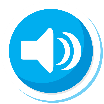 1. Listen and repeat.
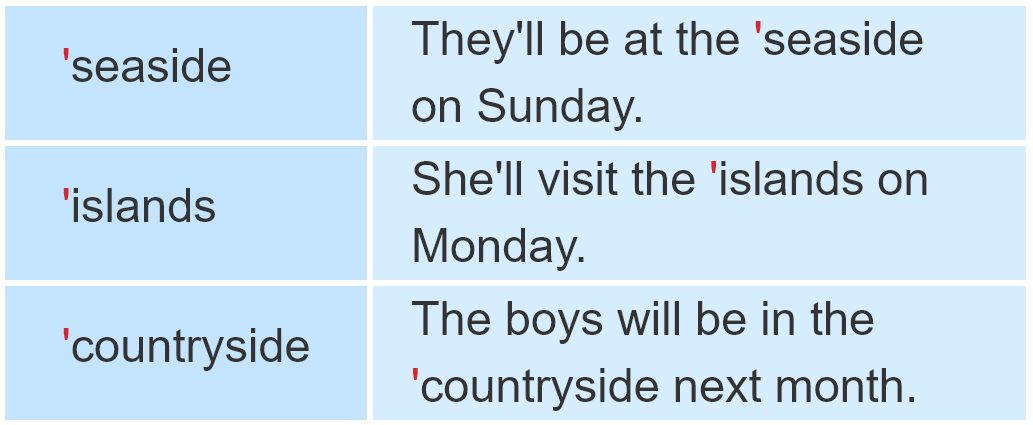 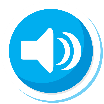 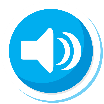 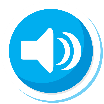 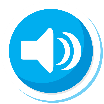 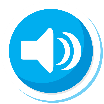 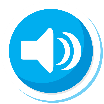 2. Listen and circle a or b. Then say the sentences aloud.
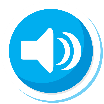 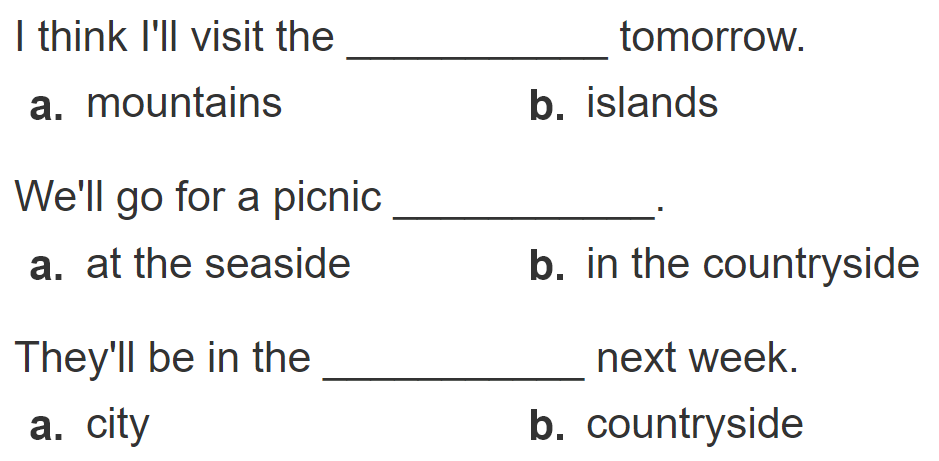 1
2
3
Clcik số để nghe từng câu
PRACTISE
3. Let’s chant.
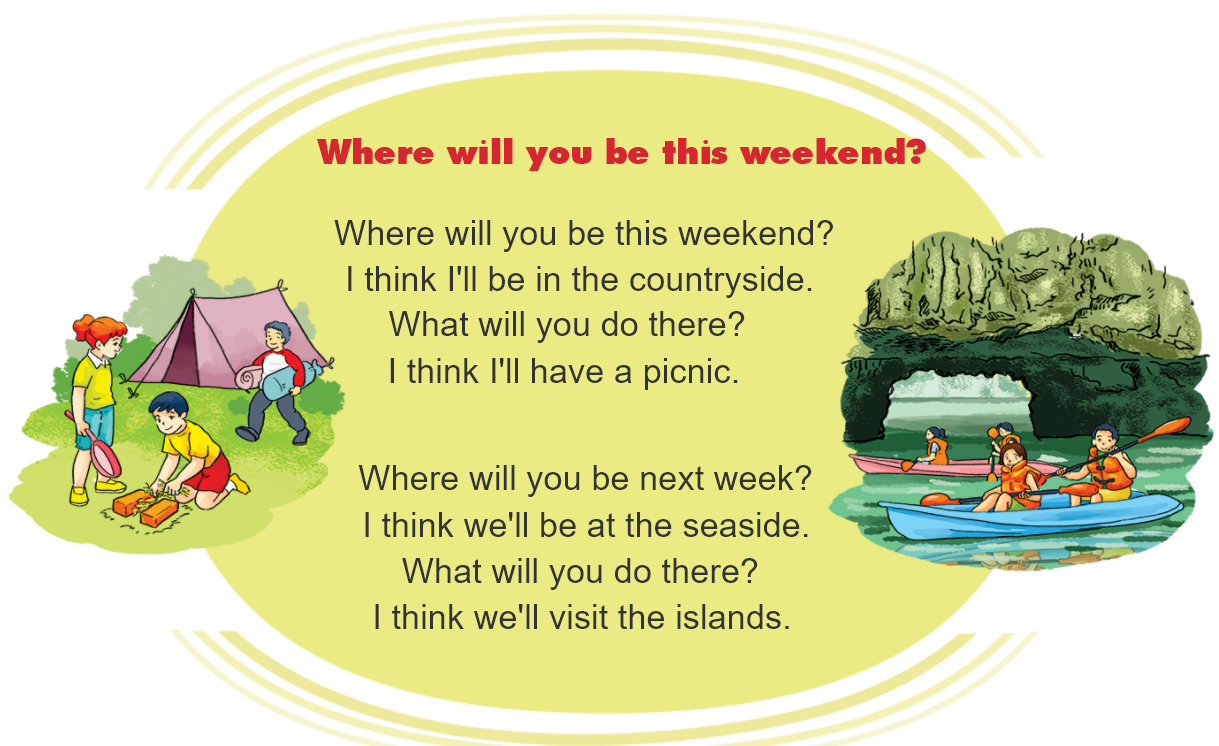 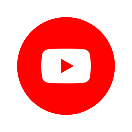 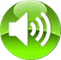 4. Read and answer.
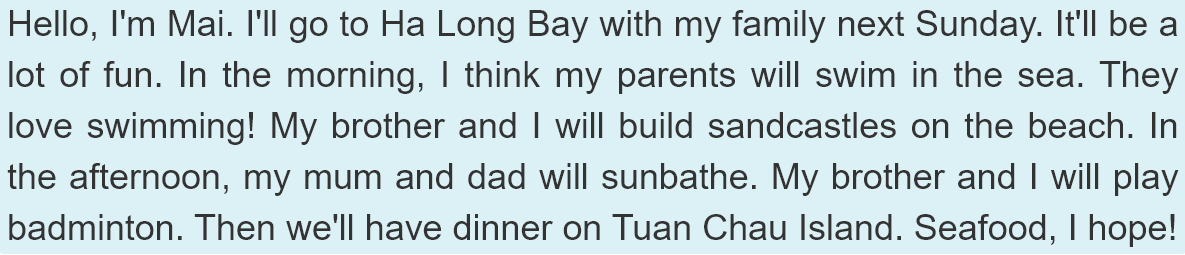 will have dinner on 
Tuan Chau Island
will sunbathe
will build 
sandcastles
will play 
badminton
will have dinner on 
Tuan Chau Island
5. Write about you.
Hi. My name's ____________________ .
Next Sunday, I think I will be  ________________.
In the morning, I will  _______________________.
In the afternoon,  __________________________.
In the evening,  ___________________________.
Peter.
at Ha Long Bay
swim in the sea.
I will  play football with Nam.
I will eat seafood with my family.
6. Project.
Interview three classmates about where they will go and what they will do next weekend.
7.Colour the stars.
Now I can ...